Lecture 16Synthesis from Refinement Types
With slides from Nadia Polikarpova
Synthesis from refinement types
Polikarpova, Kuraj, Solar-Lezama PLDI 2015
replicate :: n: Int → x: β → ν: List β
replicate :: n: Nat → x: β → { ν: List β | len ν = n }
Example: insert
Polikarpova, Kuraj, Solar-Lezama PLDI 2015
Goal type:

Components:
x: β → xs: IncList β → { ν: IncList β | elems ν = elems xs + [x] }
data IncList α where
    Nil :: { ν: IncList α | elems ν = [] }
    Cons :: x: α  → xs: IncList { ν: α | ν ≥ x } 
         → { ν: IncList α | elems ν = elems xs + [x]}
3
[Speaker Notes: A more involved example: insertion into a sorted list. Demo.]
Insert solution
Goal type:

Solution:
x: β → xs: IncList β → { ν: IncList β | elems ν = elems xs + [x] }
insert x xs = match xs with
    Nil → Cons x Nil
    Cons y ys → if x ≤ y
        then Cons x (Cons y ys)
        else Cons y (insert x ys)
:: IncList { ν: Int | ν ≥ y }
4
[Speaker Notes: Let’s look closer at the solution. Verifying this solution requires complex reasoning: we need to know that inserting something >= y into a list of things >= y gives back a list >= y, that is we can do automatically strengthen the specification of insert with a nontrivial property. Our tool can automatically infer a refined polymorphic instantiation for beta at the site of the recursive call. Our tool is the first to synthesize a verified implementation of insert.
But how do we do all this verification automatically?]
Refinement types
data SList e where
  Nil :: SList e
  Cons :: h:e  →  
          t:SList {v:e | v ≥ h}  →  
          SList e
sorted lists
h
t
measure elems :: SList a -> Set a where
  Nil -> []
  Cons x xs -> elems xs + [x]
5
Refinement types as specs
[Rondon et al. PLDI’08]
// Insert x into a sorted list xs
insert :: x:e  →  xs:SList e  →
          {v:SList e | elems v = elems xs ∪ {x}}
insert x xs =
  match xs with
    Nil → Nil
    Cons h t → 
      if x ≤ h
        then Cons x xs
        else Cons h (insert x t)
Expected 
{v:SList e|elems v = elems xs ∪ {x}}
and got 
{v:SList e|elems xs ⊆ elems v}
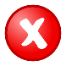 6
Incomplete programs?
// Insert x into a sorted list xs
insert :: x:e  →  xs:SList e  →
          {v:SList e | elems v = elems xs ∪ {x}}
insert x xs =
  match xs with
    Nil → Nil
    Cons h t → ...
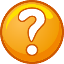 7
Bidirectional type checking
x:e  →  xs:SList e  →
  {v:SList e | elems v = elems xs ∪ {x}}




insert x xs =
  match xs with
    Nil → Nil
    Cons h t → ...
8
Bidirectional type checking
{v:SList e | elems v = elems xs ∪ {x}}
x:e  →  xs:SList e  →
  {v:SList e | elems v = elems xs ∪ {x}}




insert x xs =
  match xs with
    Nil → Nil
    Cons h t → ...
insert x xs =
  match xs with
    Nil → Nil
    Cons h t → ...
9
Bidirectional type checking
{v:SList e | elems v = {x}}
x:e  →  xs:SList e  →
  {v:SList e | elems v = elems xs ∪ {x}}




insert x xs =
  match xs with
    Nil → Nil
    Cons h t → ...
{v:SList e | elems v = elems xs ∪ {x}}
insert x xs =
  match xs with
    Nil → Nil
    Cons h t → ...
insert x xs =
  match xs with
    Nil → Nil
    Cons h t → ...
10
Bidirectional type checking
x:e  →  xs:SList e  →
  {v:SList e | elems v = elems xs ∪ {x}}




insert x xs =
  match xs with
    Nil → Nil
    Cons h t → ...
{v:SList e | elems v = elems xs ∪ {x}}
{v:SList e | elems v = {x}}
insert x xs =
  match xs with
    Nil → Nil
    Cons h t → ...
insert x xs =
  match xs with
    Nil → Nil
    Cons h t → ...
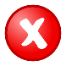 11
Round-trip type checking
x:e  →  xs:SList e  →
  {v:SList e | elems v = elems xs ∪ {x}}




insert x xs =
  match xs with
    Nil → Cons x Nil
    Cons h t → 
      Cons h (insert x ...)
12
Round-trip type checking
SList e
x:e  →  xs:SList e  →
  {v:SList e | elems v = elems xs ∪ {x}}




insert x xs =
  match xs with
    Nil → Cons x Nil
    Cons h t → 
      Cons h (insert x ...)
insert x xs =
  match xs with
    Nil → Cons x Nil
    Cons h t → 
      Cons h (insert x ...)
13
Round-trip type checking
SList e
x:e  →  xs:SList e  →
  {v:SList e | elems v = elems xs ∪ {x}}




insert x xs =
  match xs with
    Nil → Cons x Nil
    Cons h t → 
      Cons h (insert x ...)
insert x xs =
  match xs with
    Nil → Cons x Nil
    Cons h t → 
      Cons h (insert x ...)
h
(insert x ...)
14
Round-trip type checking
SList {v:e | v ≥ h}
SList e
x:e  →  xs:SList e  →
  {v:SList e | elems v = elems xs ∪ {x}}




insert x xs =
  match xs with
    Nil → Cons x Nil
    Cons h t → 
      Cons h (insert x ...)
insert x xs =
  match xs with
    Nil → Cons x Nil
    Cons h t → 
      Cons h (insert x ...)
insert x xs =
  match xs with
    Nil → Cons x Nil
    Cons h t → 
      Cons h (insert x ...)
h
(insert x ...)
15
Round-trip type checking
{v:e | v ≥ h}
SList {v:e | v ≥ h}
SList e
x:e  →  xs:SList e  →
  {v:SList e | elems v = elems xs ∪ {x}}




insert x xs =
  match xs with
    Nil → Cons x Nil
    Cons h t → 
      Cons h (insert x ...)
insert x xs =
  match xs with
    Nil → Cons x Nil
    Cons h t → 
      Cons h (insert x ...)
insert x xs =
  match xs with
    Nil → Cons x Nil
    Cons h t → 
      Cons h (insert x ...)
insert x xs =
  match xs with
    Nil → Cons x Nil
    Cons h t → 
      Cons h (insert x ...)
h
(insert x ...)
16
Round-trip type checking
{v:e | v ≥ h}
SList {v:e | v ≥ h}
SList e
x:e  →  xs:SList e  →
  {v:SList e | elems v = elems xs ∪ {x}}




insert x xs =
  match xs with
    Nil → Cons x Nil
    Cons h t → 
      Cons h (insert x ...)
insert x xs =
  match xs with
    Nil → Cons x Nil
    Cons h t → 
      Cons h (insert x ...)
insert x xs =
  match xs with
    Nil → Cons x Nil
    Cons h t → 
      Cons h (insert x ...)
insert x xs =
  match xs with
    Nil → Cons x Nil
    Cons h t → 
      Cons h (insert x ...)
h
(insert x ...)
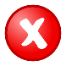 17
Type-driven Synthesis
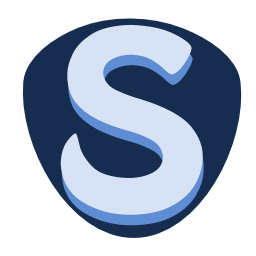 http://tiny.cc/synquid
19
[Speaker Notes: Our tool is called Synquid.]
Synthesis from refinement types
x1 :: T1; ...
φ1; ...
Γ ⊢ ?? :: T
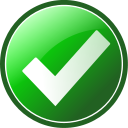 ?? :: U
:: T
?? :: V
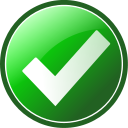 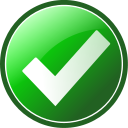 I. top-down enumerative search
20
Synthesis from refinement types
x1 :: T1; ...
φ1; ...
Γ ⊢ ?? :: T
?? :: _
:: T’
?? :: _
?? :: V
?? :: U
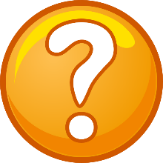 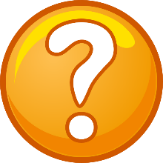 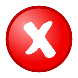 I. top-down enumerative search
II. round-trip type checking
21
Synthesis from refinement types
x1 :: T1; ...
φ1; ...
Γ ⊢ ?? :: T
if                  then                else
I. top-down enumerative search
II. round-trip type checking
22
Synthesis from refinement types
x1 :: T1; ...
φ1; ...
Γ ⊢ ?? :: T
if                  then                else
?? :: Bool
I. top-down enumerative search
II. round-trip type checking
23
Synthesis from refinement types
x1 :: T1; ...
φ1; ...
Γ ⊢ ?? :: T
if                  then                else
?? :: Bool
P⊢?? :: T
I. top-down enumerative search
II. round-trip type checking
III. condition abduction
24
Synthesis from refinement types
x1 :: T1; ...
φ1; ...
Γ ⊢ ?? :: T
if                  then                else
?? :: Bool
P⊢?? :: T
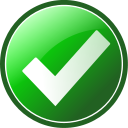 I. top-down enumerative search
II. round-trip type checking
III. condition abduction
25
Synthesis from refinement types
x1 :: T1; ...
φ1; ...
Γ ⊢ ?? :: T
if                  then                else
¬P⊢??::T
?? :: Bool
P⊢?? :: T
??::{Bool|ν=P}
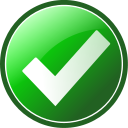 I. top-down enumerative search
II. round-trip type checking
III. condition abduction
26
Round-trip type checking
Γ
Nil ; 0 ; 5 ; -5 
zeros
replicate ; Cons
Nil :: {List a | len ν = 0}
zeros :: n:Nat → {List Zero | len ν = n}
⊢  ??   ::  {List Neg | len ν ≥ 5}
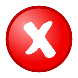 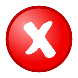 ::  {List Neg|len ν = 0}
Nil
?? :: _ → {List Neg | len ν ≥ 5}
zeros :: n:Nat → {List Zero | len ν = n}
27
Round-trip type checking
Nil ; 0 ; 5 ; -5 
zeros
replicate
Cons
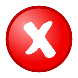 ⊢  ??    ::  {List Neg | len ν ≥ 5}
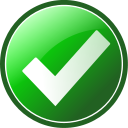 replicate :: n: Nat → x: a → {List a | len ν = n}
?? :: _ → _ → 
       {List Neg|len ν ≥ 5}
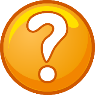 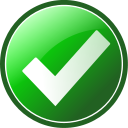 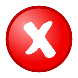 ?? :: Nat
?? :: Neg
:: {List Neg | len ν = 0}
:: {List Neg | len ν = 5}
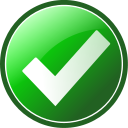 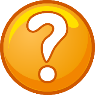 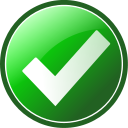 0 :: { ν = 0 }
5 :: { ν = 5 }
-5 :: { ν = -5 }
0 :: { ν = 0 }
5 :: { ν = 5 }
replicate :: n: Nat → x: Neg → {List Neg | len ν = n}
28
Q3: Can RTTC reject these terms?
inc ?? :: {Int | ν = 5}
where inc :: x:Int → {Int | ν = x + 1}
NO! don’t know if we can find ?? :: {Int | ν + 1 = 5}
nats ?? :: List Pos
where nats :: n:Nat → {List Nat| len ν = n}Nat = {Int | ν >= 0}, Pos = {Int | ν > 0}
YES! n:Nat → {List Nat| len ν = n} not a subtype of                     _ → List Pos
duplicate ?? :: {List Int | len ν = 5}
where duplicate :: xs:List a → {List a | len ν = 2*(len xs)}
YES! using a consistency check (len ν = 2*(len xs) ∧ len ν = 5 → UNSAT)
Condition abduction
Nil ; 0 ; -5 ; n :: Nat
 (≤) ; (≠)
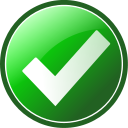 ⊢  ??   ::  {List Neg | len ν = n}
n ≤ 0
P
::  {List Neg |len ν = 0}
Nil
if n ≤ 0 then Nil else   Γ;¬(n ≤ 0) ⊢ ?? :: {List Neg | len ν = n}
30
Liquid abduction
[
]
UNSAT core
n ≥ 0  ∧  len ν = 0  ∧    P     ⇒   len ν = n
∧   ¬(len ν = n)
n ≤ 0
n ≤ -5
-5 ≤ n
n ≠ 0
n ≠ -5
★ ≤ ★
★ ≠ ★
n :: Nat
Nil :: {List a | len ν = 0}
31